Связь дидактических игр и изобразительной деятельностидошкольников
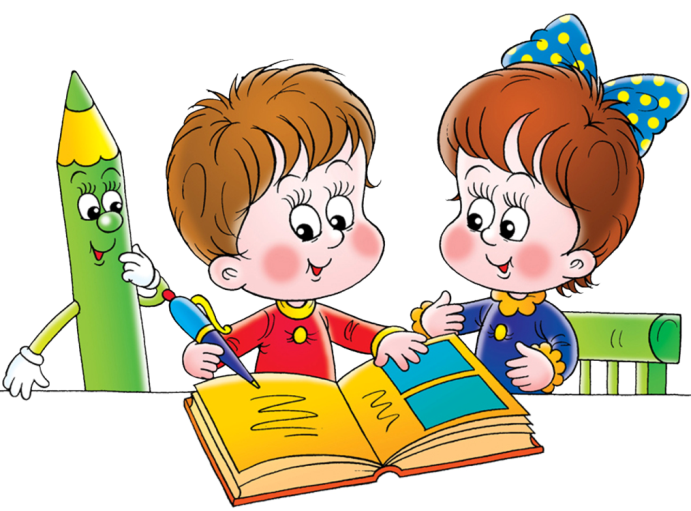 Муниципальное бюджетное учреждение дополнительного образования  Родионово-Несветайского района «Дом детского творчества»
Объединение « Палитра»
Классификация  дидактических игр по изобразительной деятельности(рисование)
Цвет
Форма
Величина, пропорции
Композиция
По народному творчеству
На отработку технических навыков и умений
Организация дидактической игры
Ознакомление детей с содержанием игры и дидактическим материалом (краткая беседа с показом);
Объяснение хода и правил игры (что они разрешают, запрещают, предписывают);
Показ игровых действий, в процессе которого воспитатель учит детей правильно выполнять действие и поясняет, что в противном случае игра не приведет к желаемому результату;
Определение роли воспитателя в игре: его участие в качестве играющего, болельщика, арбитра.
Подведение итогов игры, обсуждение её результата.
Ошибки в проведении игры
Подробные и многословные объяснения, частые замечания, указания на ошибки – они убивают игру.
Значение дидактической игрыв процессе изобразительного творчества
Увеличивает его привлекательность для детей;
Способствует его развитию и совершенствованию (более глубокие представления о свойствах предметов позволяют детям передавать в процессе рисования, лепки, аппликации их характерные черты и детали);
Совершенствует детское творчество (занятия об общих свойствах сходных предметов позволяют овладевать обобщенными способами изображения этих предметов, а значит, самостоятельно изображать больше предметов и явлений действительности, чем это предусмотрено программой).
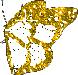 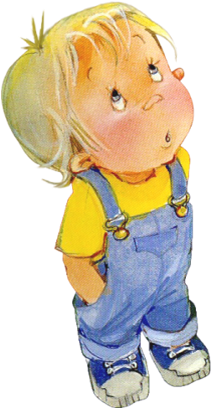 Дидактические игры на развитие чувства цвета
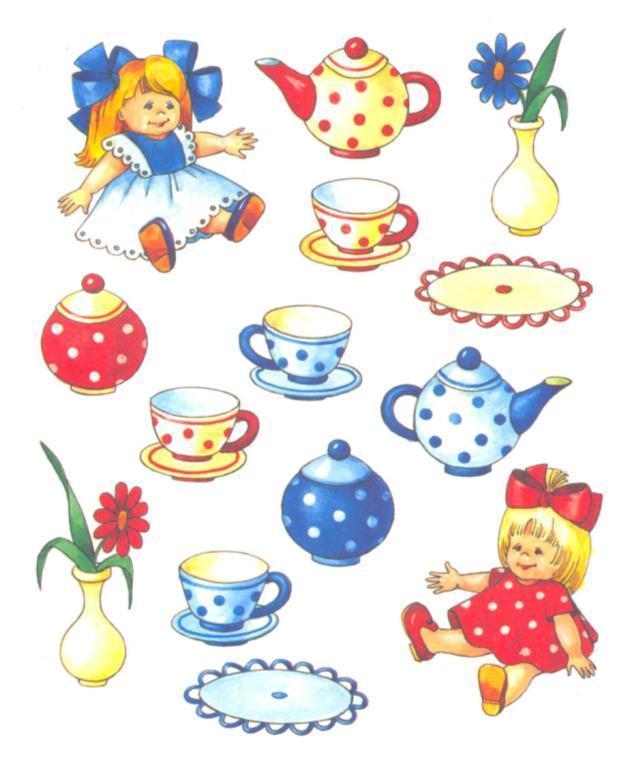 Шарфики и шапочки
Цветное чаепитие у Маши и Даши
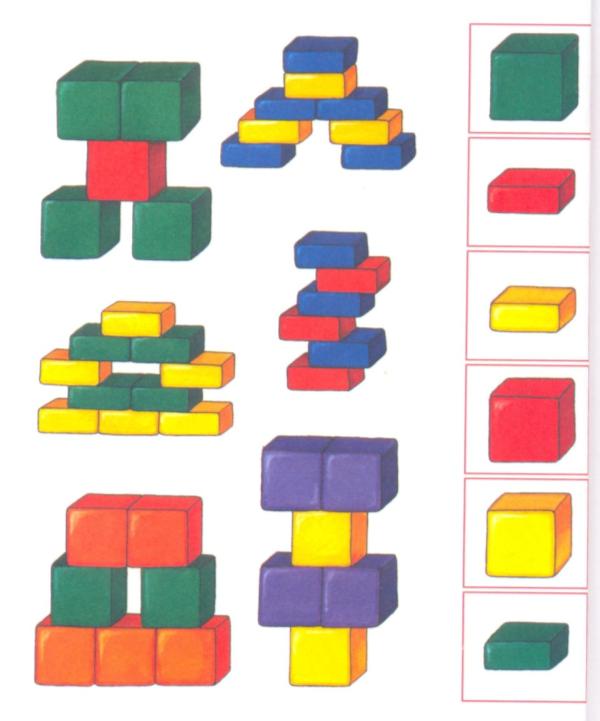 Что нам стоит дом построить
Куклы растрепки и цветные бантики
Одинаковые и разные
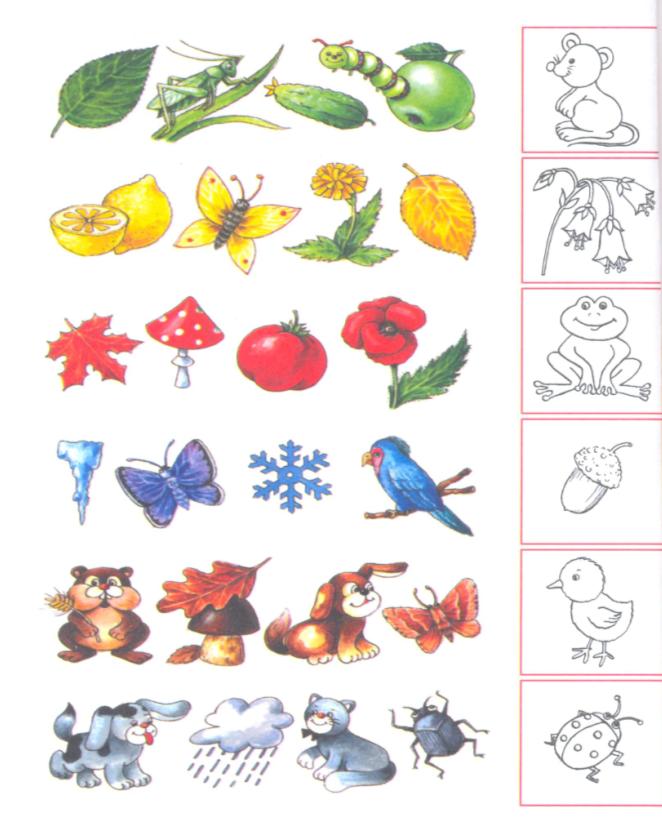 Всему свое место
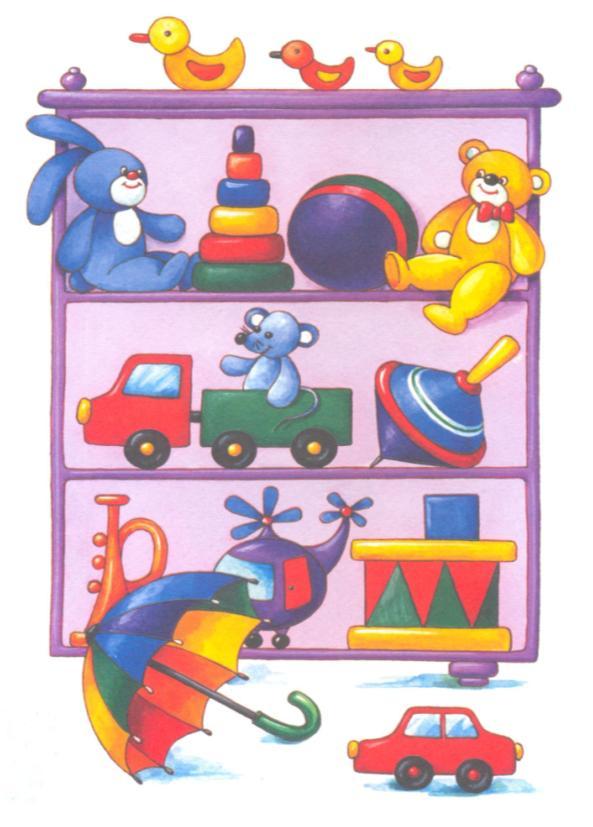 Пестрый клоун
Разноцветные машинки и зверушки
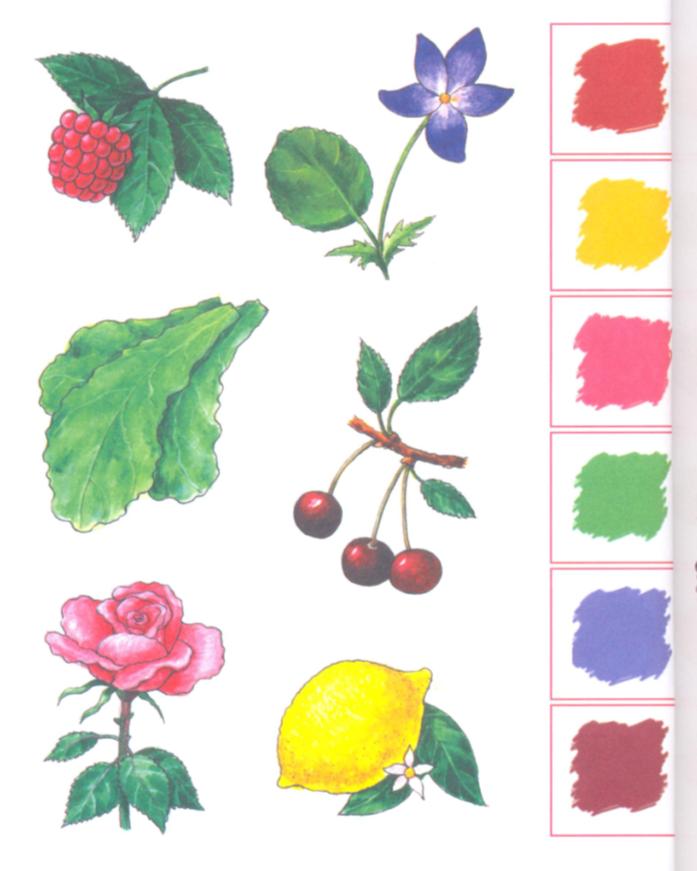 Одинаковые и разные
«Говорящие» цвета
Художник по имени Природа
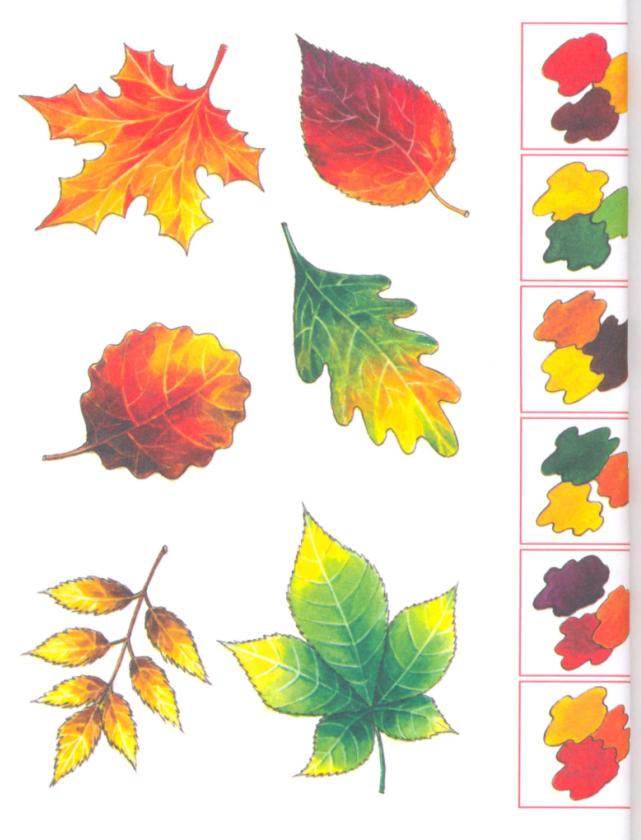 «Вкусная» палитра
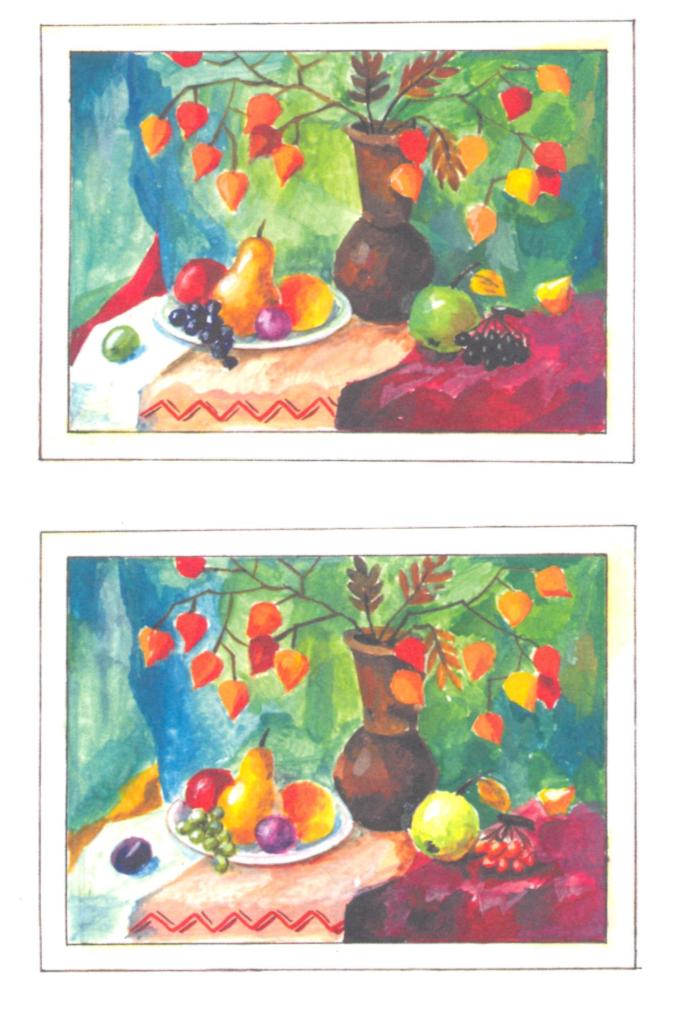 Цветные парочки
Цветные нюансы
Ягоды поспели
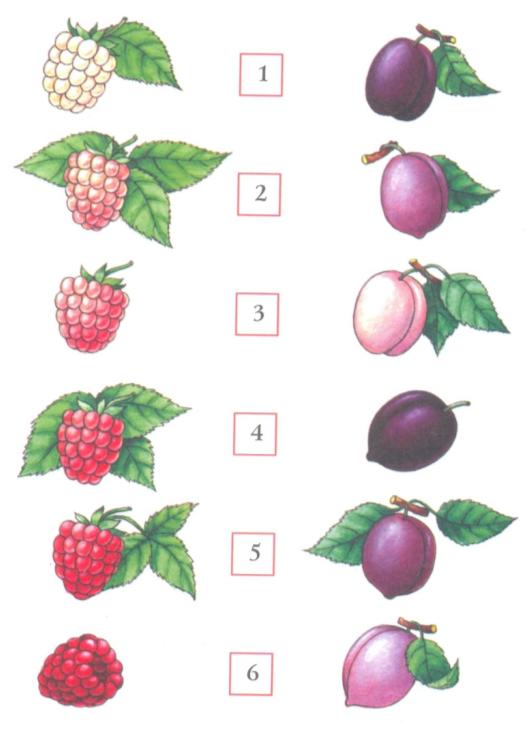 Натюрморт с цветами и фруктами
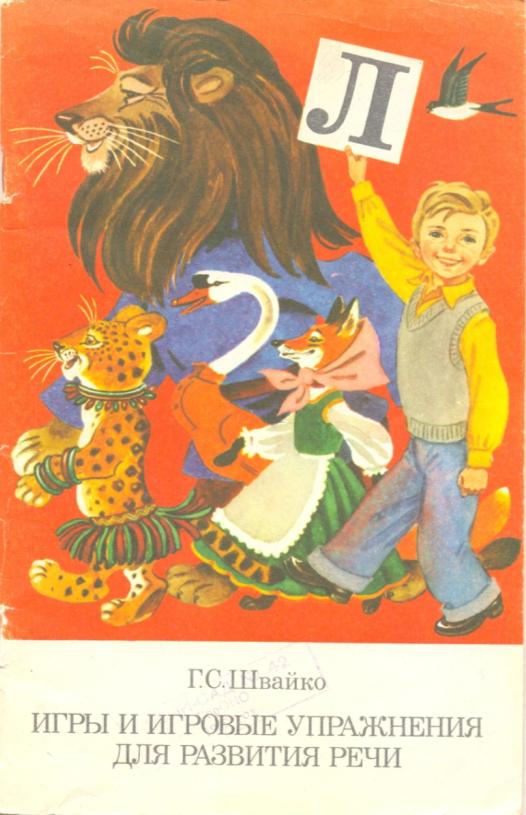 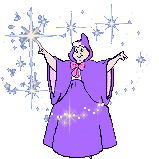 Спасибо за внимание
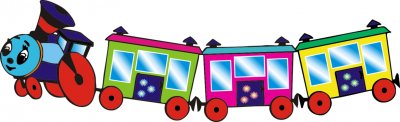